Case Studies
2022
Network case studies
Financial BANKING
Heading: Digitalizing India’s largest managed network 

Description: Managed-services-led opex model secures lower TCO for government-operated postal network connecting 30,000+ locations

Summary: The world’s most widely distributed network uses managed-services-led model to secure lower TCO while connecting 30,000+ locations in digitalization effort
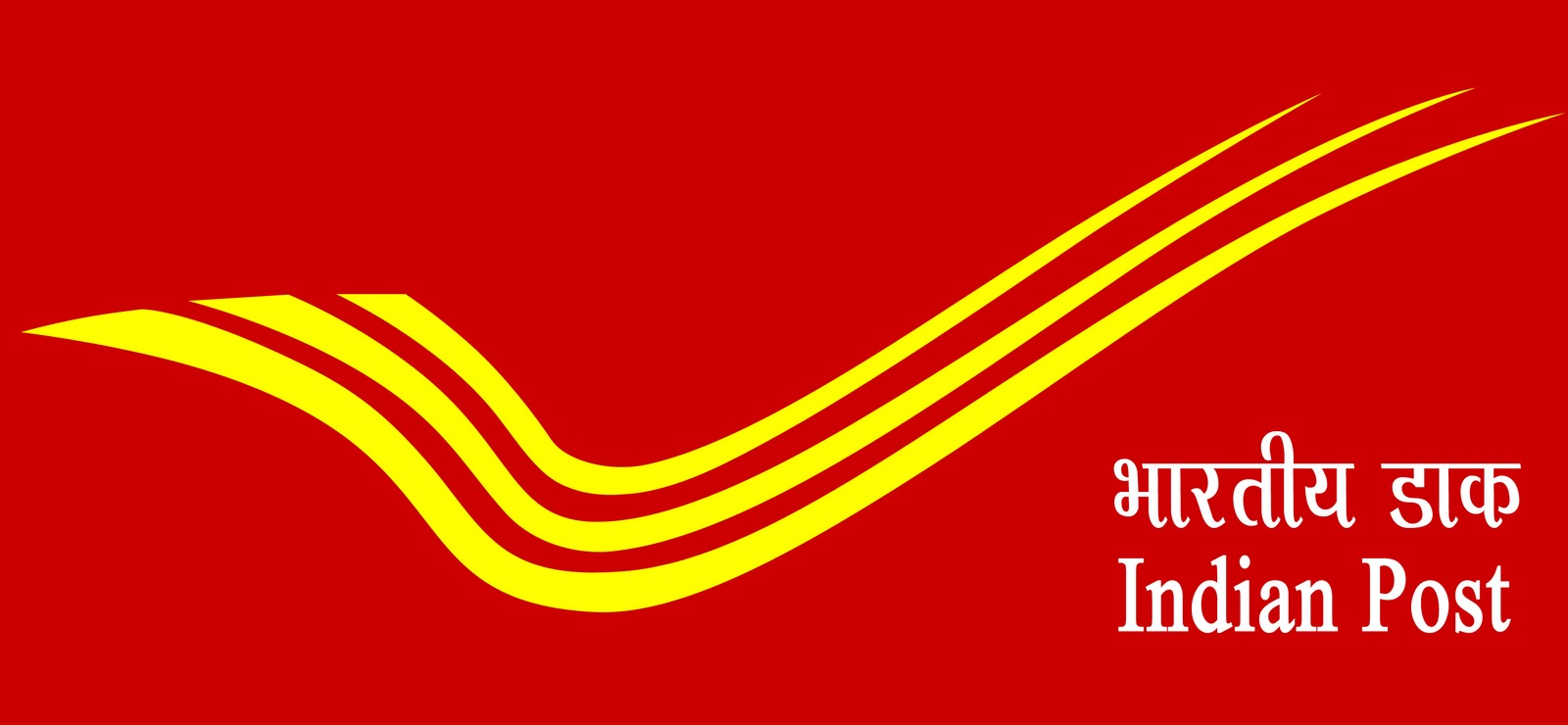 Project Objective
To connect 30,000+ branches in India as part of its digital initiative.
Integrated Value and OutcomeSify’s solution comprising multiple service providers & media enabled it to provide a country-wide network covering 30,000+ locations. Sify’s solution demonstrated  a combined value of integration, managed services and infrastructure solution richness.

Value for Client
Sify was able to roll-out the network integration & connectivity project in 18 months and connected all locations, thereby fulfilling the customer’s digital transformation needs.
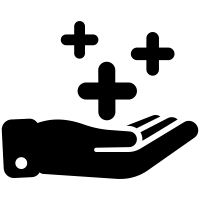 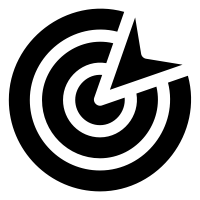 Project Model
Managed-Services-led opex model
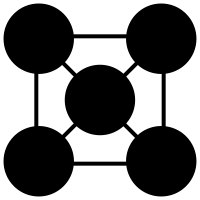 MANAGED  NETWORK SERVICES
Sify’s UniquenessIntegrated value of skills - NI, Project Management, NOC & Managed Services, Security Services and Network Infrastructure Services
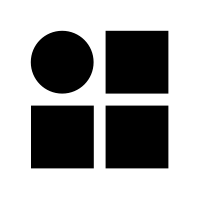 Edited text:

Heading: Digitalizing world’s most widely distributed network

Description: Same

Summary: Same
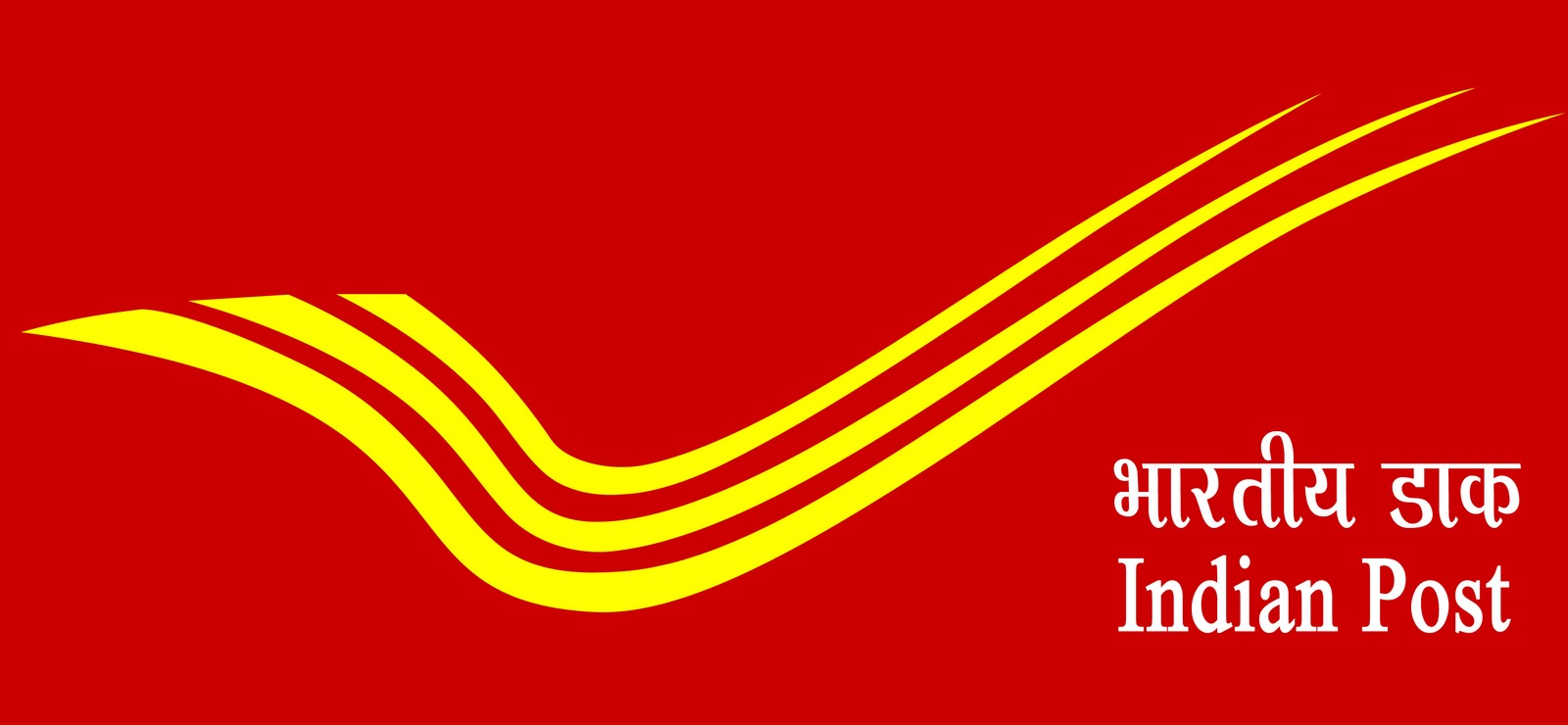 World’s largest postal network steps into the digital age with Sify
DOP’S transformation goal: To become technology enabled, self-reliant market leader aiming to increase market share, improved service delivery, motivated workforce and rural development
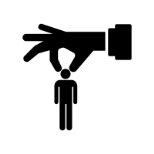 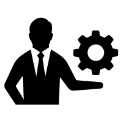 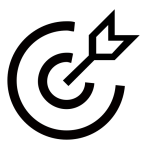 Objective
Why Sify was chosen?
Sify’s value additions
Nation wide launch of new products and services with the post office as a technology hub
Increase revenue 
Deliver improved & consistent customer service through automation
Provide a digital foundation for future 
Drive high employee satisfaction
55000  hyper reach customer connects across India (115000 connects post DoP project)
Expertise in network design with HA – 99.9975% uptime per logical link
Ensured Auto failover between two or more telecom service providers  at IDRBT / RBI / CCIL
Unique solution with centralized  and secured managed services
DC network infra was setup at DAKC, Mumbai 
DR network was setup at PTC, Mysore
Standardized security infrastructure and policies were created
28500 post office branches were moved onto MPLS
Existing WAN set up was migrated
Network Operations Centre was setup with proactive monitoring tools
4
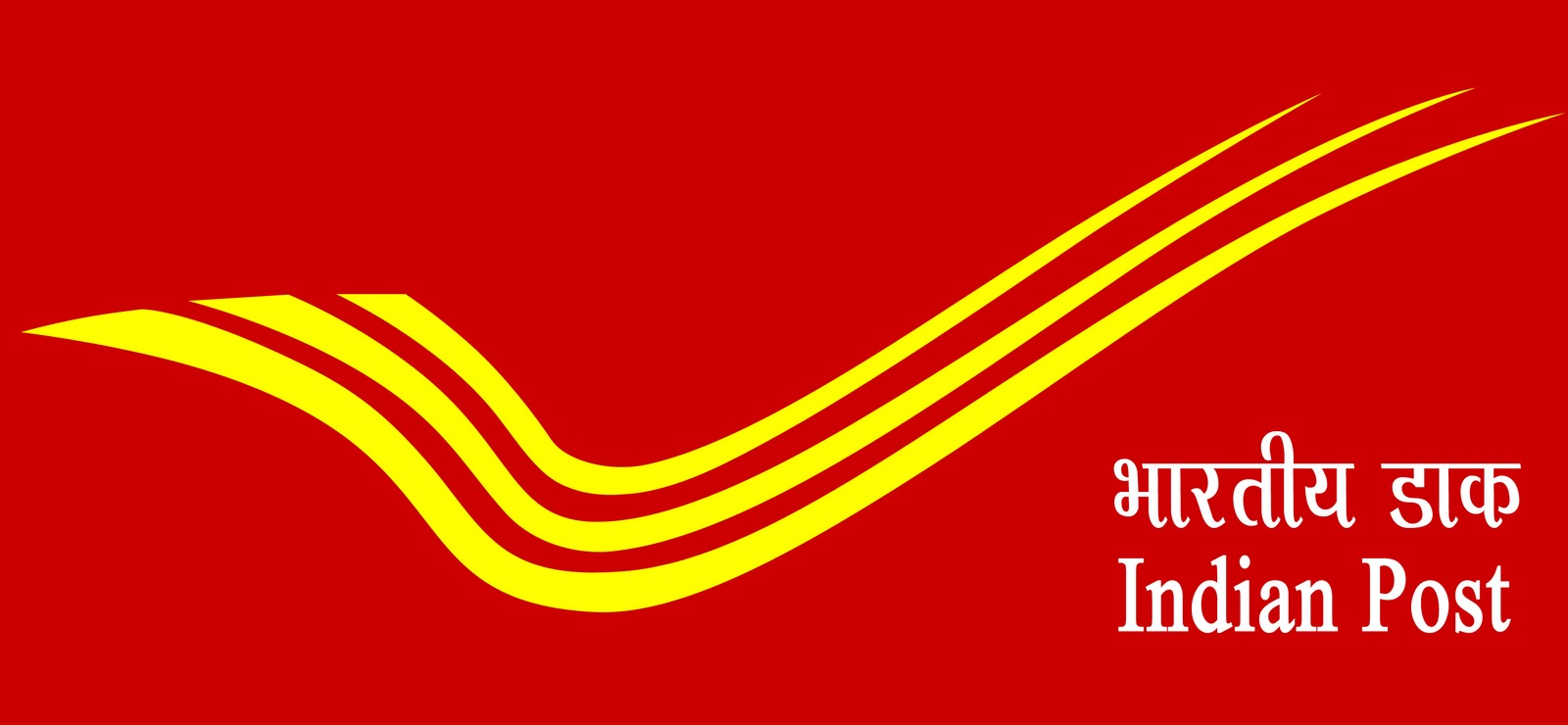 Built a new-age network for Dop to roll out their digital services
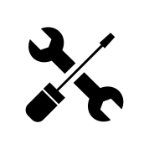 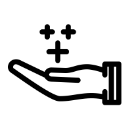 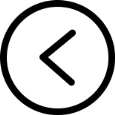 Before transformation
After transformation
Customer success factors/ benefits
Lack of good internet connectivity at most locations
IT resiliency remained undetermined as service levels weren’t guaranteed (best effort basis)
IT systems remained vulnerable because of the lack of standardized network and security policies
Indian Post and Payment Bank – India Post becoming a retail & online banking provider
1.44 mn unbanked citizens now have access to banking services
Direct Benefit Transfer – reliable channel for social spending disbursements 
Became a major logistical partner for e-commerce players
Non standardized and heterogeneous solutions were transformed into a standardized and centralized solution
High availability across network and DC/DR
Streamlined security infrastructure and policies
Guaranteed service levels with primary and secondary telecom network
Proactive monitoring of service levels and capacity management
Financial BANKING
Heading: Providing a network solution for Digital Payments

Description: Managed services-led network outsourcing model to provide a highly reliable network to facilitate inter-bank payment settlement services. 

Summary: Sify’s managed-services-led network outsourcing model guarantees multiple banks with high availability and the ability to navigate complexities.
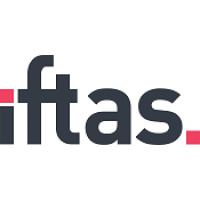 Project Objective
To set up the digital payment network infrastructure connecting multiple bank locations for interbank settlements.
Integrated Value and Outcome
Sify’s expertise in designing, implementing, and operating a multi-service provider environment for high availability. 

Ability to tightly integrate security controls into the overall network architecture, and yet manage the complexity of interconnections between member banks and RBI payment gateways.

Integrated play of network Managed Service provider and skillsets to run large-scale dedicated NOC operations for such mission-critical network.

Value for Client
Single ownership with the MSP to manage the complexity and guarantee high availability.
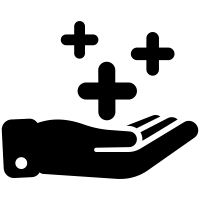 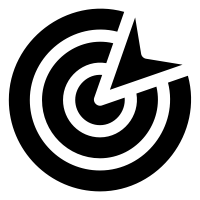 Project Model
Managed-Services-led network outsourcing model
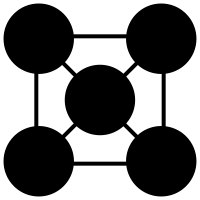 MANAGED  NETWORK SERVICES
Sify’s UniquenessIntegrated value of skills – NSP, Network Integrator, NOC & Managed Services, Network Transformation Services, Security Services and Network Infrastructure Services
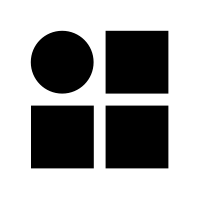 Edited text:

Heading: Managed-Services-led network model for digital payments

Description:
Sify’s multi-service-provider capabilities and skills in network integration, transformation and NOC provide a reliable network to facilitate inter-bank payment settlements. 

Summary: Sify’s Managed-Services-led network outsourcing model guarantees multiple banks high availability and the ability to navigate complexities.
Financial STOCK EXCHANGE
Heading: Transforming one of the largest stock exchange's network

Description: Providing a highly reliable & scalable network solution to expand trading volumes & geographic reach

Summary: Network transformation and transitioning of the world’s second-largest stock exchange to scale geographic reach as well as improving reliability & lowering operational cost.
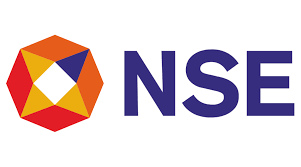 Project Objective
To transform and transition the exchange’s existing network, set up a shared NOC & SOC, and expand the exchange’s footprint to acquire more members in India.
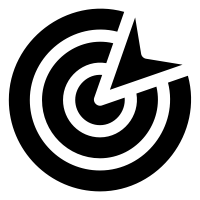 Integrated Value and OutcomeIntegrated play of network Managed Services provider , network integrator & skillsets to run NOC operations for such mission-critical networks.

Value for Client 
Provided the exchange a predicable model to scale operations over multiple cities from a limited presence using network and Edge assets. This has helped significant growth in member acquisition and lowering the cost of operations for existing members.
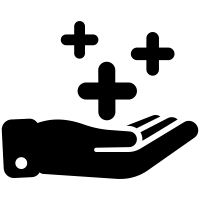 Project Model
Managed-Services-led model
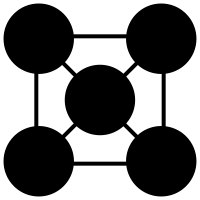 MANAGED  NETWORK SERVICES
Sify’s UniquenessIntegrated value of skills – Network Integrator, NOC & Managed Services, Network Transformation Services including design, optimization and transitioning of the network.
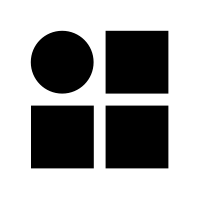 Edited text:

Heading: Transforming one of the largest stock exchange networks

Description: Providing a highly reliable and scalable network solution to expand trading volumes and geographic reach

Summary: Network transformation and transitioning of the world’s second-largest stock exchange to scale geographic reach, improve reliability and lower operational cost
MANUFACTURING
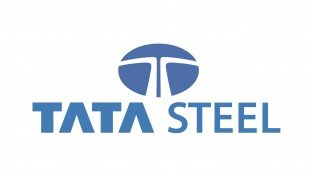 TATA STEEL: DIGITAL NETWORK FOR INTEGRATING IT, OT & PEOPLE
Project Objective
To establish a NOC integrating IT, OT assets to enable insights into the Network across DC, Cloud and End users. 
Build and Operate a Private Network across all Campuses
Integrated Value and OutcomeSpecialized skillsets and processes across NOC setup & managed services outclassed the traditional IT outsourcing model deployed by the incumbent. 

Mwifi platform integration with TSL’s Access & Identity Management System (AIMS), ensured an integrated Platform for all IT, OT assets, as well as Wearable Safety devices across TSL’s workforce.
Value for Client
The NOC has enabled network orchestration and analytics for the client across his IT & OT assets, which in turn has resulted in better efficiency & control.
Sify’s Private Network has enabled large scale sensitization of plant operations leading to better efficiencies and significant cost savings.
Value for Sify
This project has given Sify deep insights & experience into future roadmap on 5G and edge computing. 
TSL has also chosen Sify for migration of workloads to public cloud and integration of public cloud environment with TSL’s legacy infrastructure.
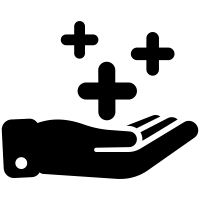 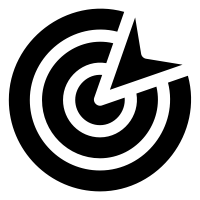 Project Model
Managed Services led Opex model
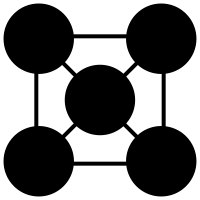 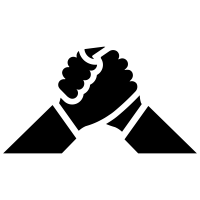 Competition
IBM
MANAGED  NETWORK SERVICES
Sify’s UniquenessIntegrated value of skills - NOC & Managed Services, Edge Transformation Services
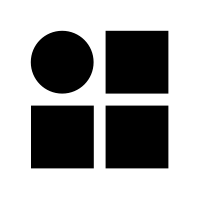 Contract Duration
5 years
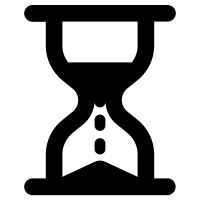 Contract Value 
US $5+ Million
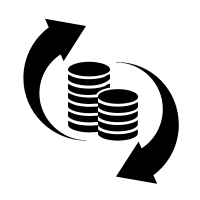 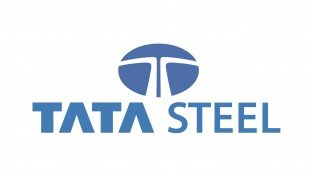 TATA STEEL TRUSTS SIFY to build THEIR BUSINESS CRITICAL ECOSYSTEM WITH HIGH LEVELOF AUTHENTICATION & CONTROLLED  ACCESS OVER OUR CLOUD BASED SERVICES- 2 pager
Customer’s goal: To have enhanced user experience for smooth and seamless connectivity for employees, guests and top management
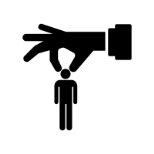 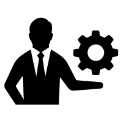 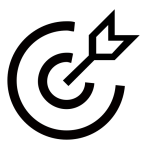 Objective
Why Sify was chosen?
Sify’s value additions
To enable plants, offices, hospitals and guest houses with Wi-Fi services
To offer enterprise mobility & ease of access of Internet and corporate applications
Secure access for internal employees and visitors
Expertise in connecting IAPs to cloud management platform through MPLS network
Supported the overall architecture with Policy Management Platform by building a foundation for enterprise wide policies, strong enforcement, and an enhanced user experience
Expertise in deploying at all customer locations with 802.11ac wireless access points (Instant APs)
Easy of deployment –  only needed to specify the site to be covered
Managed Wireless LAN delivering cloud-based AAA and management system 
No additional hardware with seamless L-3 roaming 
AD Integration for internal employees 
OTP-based & Admin based User Authentication for Guests
9
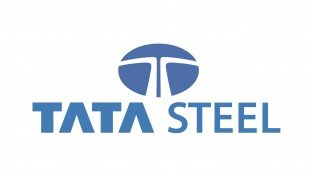 Delivered solution with high availability, controlled access leading to ease of business
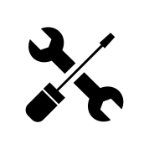 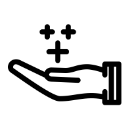 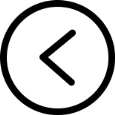 Before transformation
After transformation
Customer success factors/ benefits
Lack of proper network security solution
Lack of visibility in the network environment
Lack of full utilization of existing technology landscape
Role-based policy management for users and devices (IT- managed, BYOD, and IoT) 
High Security and insights into user patterns and analytics such as location of user, bandwidth utilized, application browsed etc.
Manpower tracking with GIS mapping – only authorized personnel are allowed in specific work zones
Leveraged the flexibility provided by cloud deployments to deliver efficiency, cost benefits & technically superior solutions
Ease of business with hassle free connectivity
Fully managed, secure wireless platform that integrates IT + OT + People
Great end-user experience for internal and Guests
Entire platform  provided as a service – including site surveys, hardware and AMC’s, installation, commissioning, end user authentication and detailed reporting
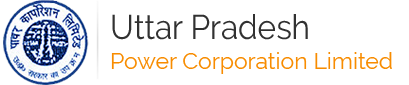 Unlocked cloud potential with Sify’s cloud ready Network
Transformation Goal: Ensure centralized connectivity for cloud applications and geographically spread branches.
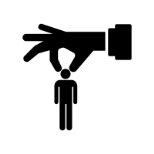 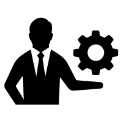 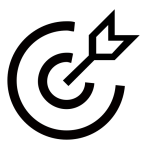 Objective
Why Sify was chosen?
Sify’s value additions
A network for agility and flexibility for cloud applications
Centralized connectivity and management for geographically spread locations
Network cost optimization
Sify is a leader in Cloud Enabling technologies and has delivered largest MPLS network for India Post in PSU sector.
Sify is capable of end-to-end provisioning, installation, configuration & management of SD-WAN devices at all locations
Sify has built and managed a Centralized Billing Solution, hosted on Cloud and offered on a flexible outcome-based model which delivered huge cost saving over 5 years
Complete WAN back-up based on SD-WAN with layer 3 MPLS for 750 locations
SD-WAN MPLS links at each location, management of aggregate bandwidth on SD-WAN devices
Management of Other Service Provider links, with SLA management
Mesh Network topology for IP Telephony and video conference.
NMS tool, online portal access to monitor links performance and advanced reporting.
11
Centralized SD WAN over MPLS Connecting 750 Locations, DC & DR to Reduce Operating costs
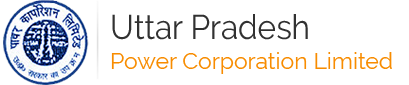 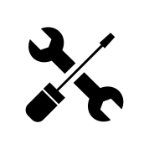 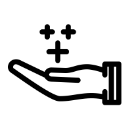 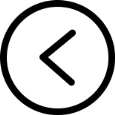 Before transformation
After transformation
Customer success
Improved business-critical application performance, capacity management and planning resulting in reduced network operating costs.
Achieved centralized policy enforcement across all locations, dashboard-based monitoring and control of the entire WAN. 
Single ownership with Sify for installation, configuration and 24x7 monitoring & management.
Dual MPLS connections to the cloud had varying bandwidth 
All links and routers provided and managed by multiple Service Providers
Online systems required continuous efforts for robustness & efficiency.
Performance on MPLS network was slow for moving applications to cloud
Systems unable to support different  topologies - any-to-any, hub-spoke & partial mesh etc.
Centralized authentication system to authenticate network elements of control plane, data plane and NMS management tool.
Traffic dynamically routed based on application, endpoint, and network conditions to deliver best performance on cloud. 
Scalable solution to meet future requirements as and when required
SD WAN over MPLS Network provides centralized, policy driven, dashboard -based monitoring/control and supports Zero Touch Provisioning with automated outage detection & correction
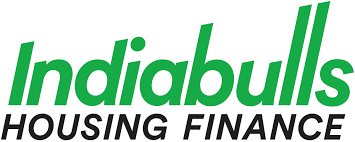 IndiaBulls Choses SiFY to re-architect its Network
Transformation Goal: Ensuring Scalability, Performance & Reliability of Network at a lower cost during uncertain times
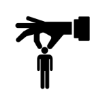 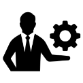 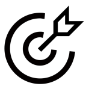 Objective
Why Sify was chosen?
Sify’s value additions
Sify ensured flexibility in managing the cost during the fluctuating demand
20% operational cost reduction
Sify, has a proven track record of providing Network Services as part of their cloud@core portfolio of services
Network Cost Optimization
Secure and Robust connectivity for the branches during uncertain times and be cloud ready
Organize their Network under a single trusted provider to ensure complete agility to scale up and down branches
Network configured for conditions unique to their branches, e.g. height of pole < 6 mt., fiber to last mile etc.
Extended connectivity to the last mile through 2 different Service Providers for redundancy at customer’s DC, DR & Corporate Offices with 99.9% uptime
Deployed P2P links as 2 different links for utilization in active-active mode
Hybrid Managed NOC support with necessary presence of resources at India Bulls Head
13
[Speaker Notes: Sify logo at bottom left]
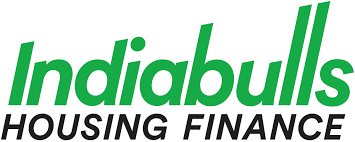 Single Network provider for business continuity at Optimized cost
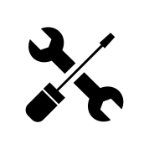 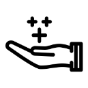 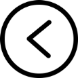 Before transformation
After transformation
Customer success
Single Trusted Services Provider for Cloud Enabling technologies - Sify
Network provisioning and visibility for all branches 
Agility in service delivery
Comprehensive Network operation and performance management
Multiple Service Providers – Airtel, Tata Communications and Sify
Management of WAN links and feasibility issues handled by Indiabulls internal team
Reporting from various Service providers for link was different and difficult to manage
Ensured business continuity at optimized cost during uncertain times
Single pane visibility for their digital initiatives
Ensuring enhanced employee productivity with superior network performance
Simplified and predictable pricing construct with the required SLAs across all the locations